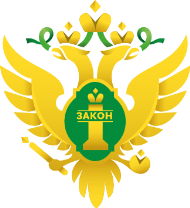 Управление Министерства юстиции Российской Федерации 
по Амурской области
Семинар «Как СОНКО получить статус исполнителя общественно полезных услуг»
1
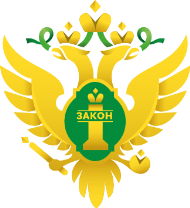 Управление Министерства юстиции Российской Федерации 
по Амурской области
Социально ориентированная НКО  - исполнитель общественно полезных услуг – 
СОНКО, которая осуществляет деятельность в сфере оказания общественно полезных услуг  и соответствует установленным НПА критериям.

Примеры ОПУ:
- социальная помощь и социальное обслуживание;
- содействие трудоустройству;
- реабилитация и абилитация инвалидов;
- услуги по организации отдыха и оздоровления детей,
- профилактика курения, алкоголизма, наркомании;
- услуги в области физической культуры и массового спорта и пр.
2
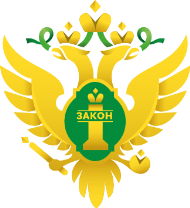 Управление Министерства юстиции Российской Федерации 
по Амурской области
Полномочия Управления:- принимает решение о признании СОНКО исполнителем общественно полезных услуг;- ведет реестр СОНКО – ИПУ;- выдает заключения о соответствии качества оказания СОНКО содействия в предоставлении бесплатной юридической помощи установленным критериям
3
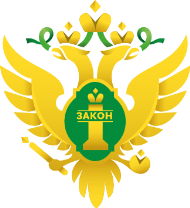 Управление Министерства юстиции Российской Федерации 
по Амурской области
«Если некоммерческая организация наделяется статусом исполнителя общественно полезных услуг, то тем самым она получает «сертификат качества» ее деятельности», 

- представитель Комитета Государственной Думы по развитию гражданского общества, вопросам общественных и религиозных объединений.
4
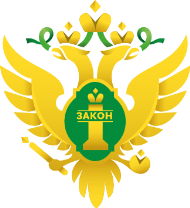 Управление Министерства юстиции Российской Федерации 
по Амурской области
Закон Амурской области от 07.07.2022 № 127-ОЗ:

для СОНКО - ИПУ установлены  пониженные ставки по УСН (1% при объекте налогообложения доходы и 5% при объекте налогообложения доходы, уменьшенные на величину расходов)
5
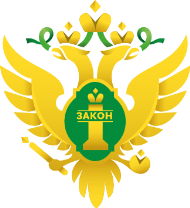 Управление Министерства юстиции Российской Федерации 
по Амурской области
Информацию об НКО, в том числе включенных в реестр СОНКО – ИПУ,  можно получить на Портале Минюста России о деятельности некоммерческих организаций http://unro.minjust.ru/ .
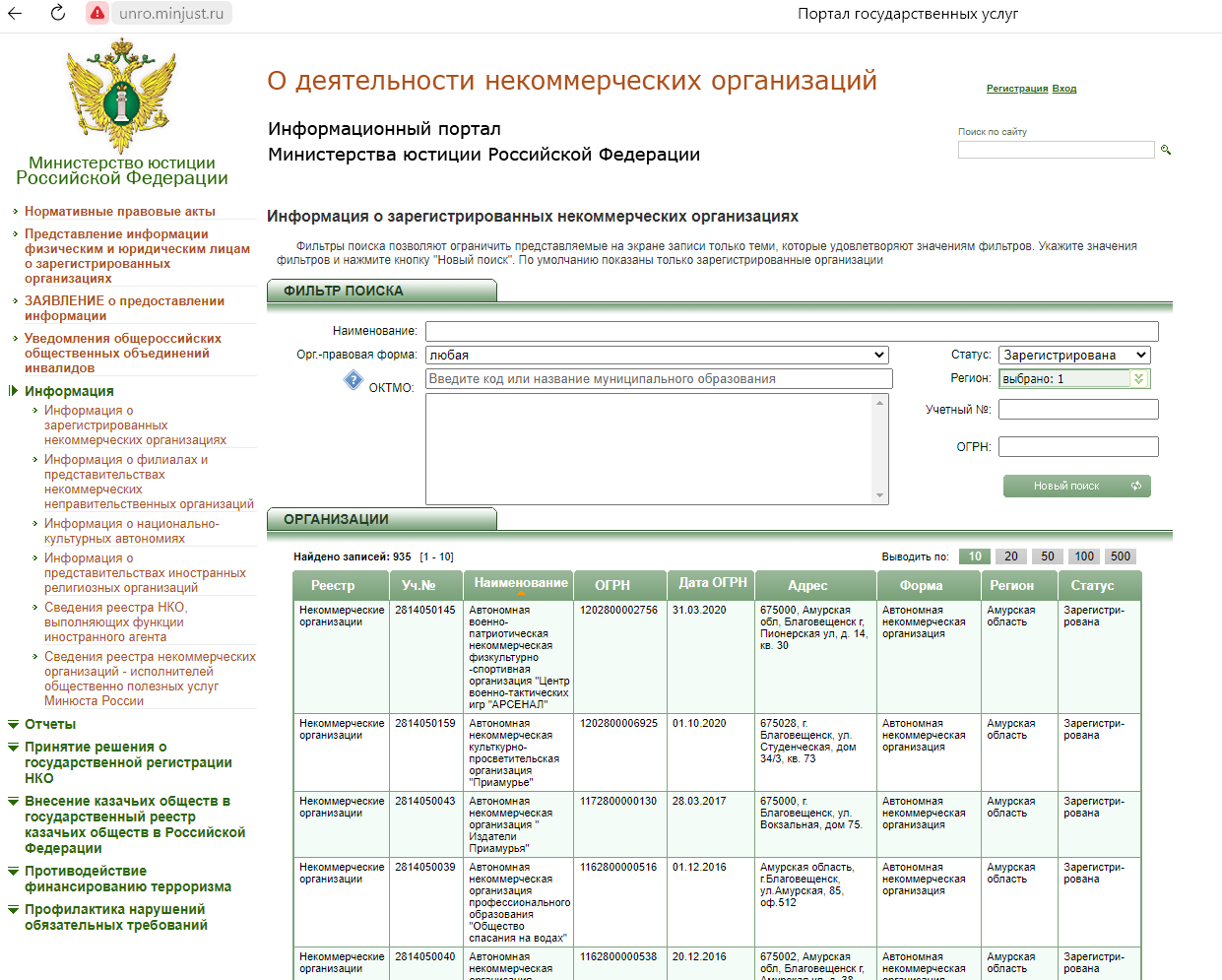 6
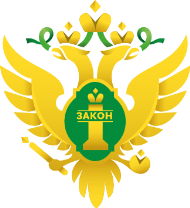 Управление Министерства юстиции Российской Федерации 
по Амурской области
Подробная информация в сфере СОНКО - ИПУ размещена на официальном сайте Управленияto28.minjust.gov.ru
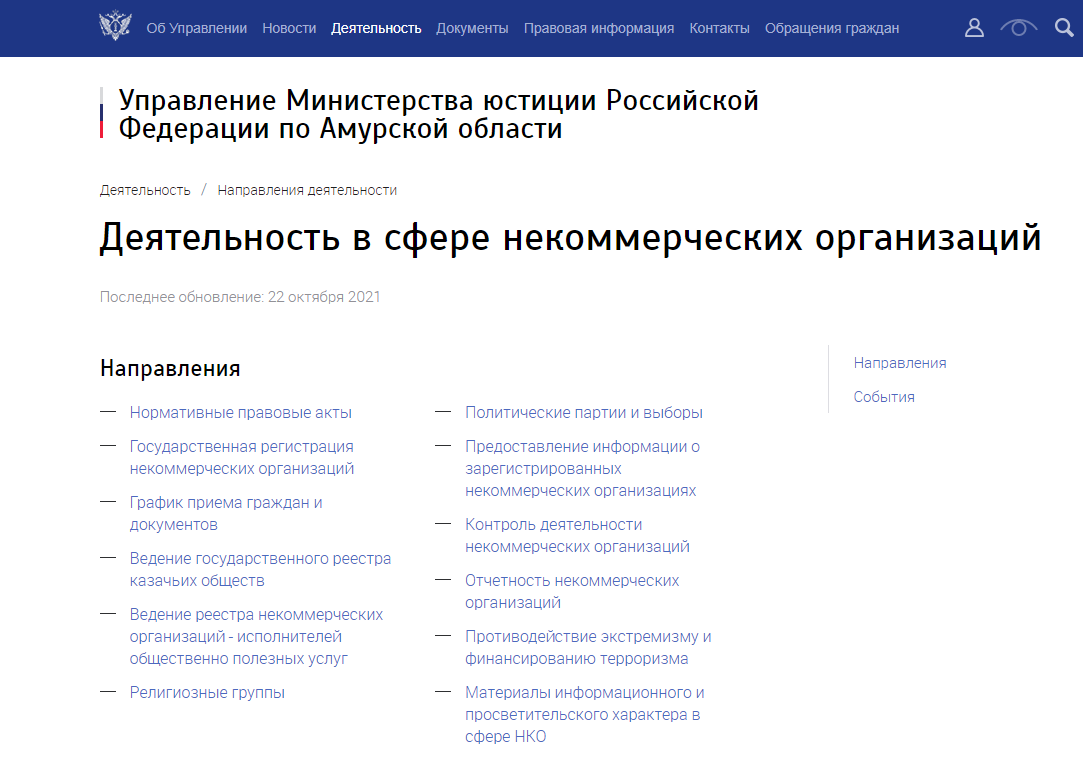 7